שקופית זו היא חובה
בשפה הערבית יש להשתמש באחד הפונטים הבאים:
Arial
Calibri
Simplified Arabic
(שימו לב להימנע מהשימוש ב-Varela Round  בו נעשה שימוש במצגות בשפות העברית והאנגלית, כיוון שהוא משבש את השפה הערבית)
מערכת שידורים לאומיתمنظومة بثّ قطريّة
שקופית זו היא חובה
(نظريّة التطوّر المعرفي-بياجيه)
יש לכתוב את שם השיעור, המקצוע ושם המורה בשפה הערבית (ניתן להוסיף את הטקסט גם בשפה העברית אם תעדיפו)

(אין צורך להשאיר את הכיתובים "שם השיעור" , "המקצוע", מחקו אותם וכתבו רק את הפרטים עצמם).
(المرحلة ما قبل الإجرائية للصّف الحادي عشر)
اسم المعلم: سليم خطيب
פרטו בשקופית זו את נושאי הלימוד של השיעור
ماذا سنتعّلم اليوم؟
المرحلة ما قبل الإجرائيّة (جيل 1.5 حتى 7)
المرحلة الحدسية (4-7)
مرحلة ما قبل اكتساب المصطلحات (1.5-4)
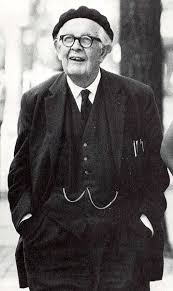 פרטו בשקופית זו את נושאי הלימוד של השיעור
المميزات التفكيرية لمرحلة ما قبل اكتساب المصطلحات
مرحلة ما قبل اكتساب المصطلحات
تتميّز مرحلة ما قبل المصطلحات بان مصطلحات الطفل التفكيريةّ (الذهنية) غير ناضجة وكذلك بأن تفكيره غير منطقي ويستند الى الفطرة.
التفكير المتعدي
التمركز الذاتي
الاحيائيّة (الأنسنة)
פריסה 1(הפריסות שונות זו מזו במיקום תיבות הטקסט וגרפיקת הרקע, ותוכלו לגוון ביניהן)
مرحلة ما قبل اكتساب المصطلحات (1.5-4)
الإحيائية (الأنسنة)
את השקופית הזו תוכלו לשכפל, על מנת ליצור שקופיות נוספות הזהות לה – אליהן תוכלו להכניס את התכנים. 

כדי לשכפל אותה, לחצו עליה קליק ימיני בתפריט השקופיות בצד ובחרו "שכפל שקופית" או "Duplicate Slide" 
(מחקו ריבוע זה לאחר הקריאה)
تعريف الاحيائية (الأنسنة): عبارة عن إعطاء/نسب صفات الإنسان, روح, ووعي للأشياء الجامدة. أمثلة: يقول الطفل أنّ لعبته تعبانة أو أن دبدوبه جائع أو حزين, الغسالة تبتسم للطفل. لتفسير هذه الظاهرة حسب بياجيه نستطيع أن نقول أن الطفل يستعمل الاستيعاب/المواءمة لترسيمات قائمة, فهو يستوعب محفز الدبدوب حسب الترسيمة القائمة لديه وهي ترسيمة الإنسان.
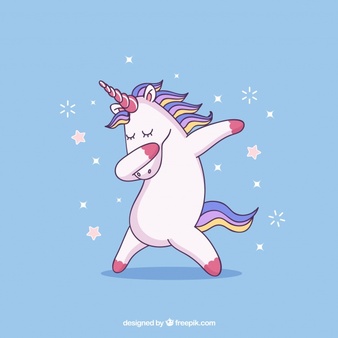 مدينة القطارات-Baraem 2013
פריסה 1(הפריסות שונות זו מזו במיקום תיבות הטקסט וגרפיקת הרקע, ותוכלו לגוון ביניהן)
مرحلة ما قبل اكتساب المصطلحات (1.5-4)
التمركز الذاتي (الأنانية)
את השקופית הזו תוכלו לשכפל, על מנת ליצור שקופיות נוספות הזהות לה – אליהן תוכלו להכניס את התכנים. 

כדי לשכפל אותה, לחצו עליה קליק ימיני בתפריט השקופיות בצד ובחרו "שכפל שקופית" או "Duplicate Slide" 
(מחקו ריבוע זה לאחר הקריאה)
تعريف التمركز الذاتي (الأنانية): عبارة عن تفكير الطفل من وجهة نظره فقط بدون مراعاة لوجهات نظر الآخرين. أمثلة: يقول الطفل أنّ الشمس تخرج لتدفئني. يحب الطفل البرنامج الكرتوني السنافر فيظن ان اباه كذلك يحب هذا البرنامج.
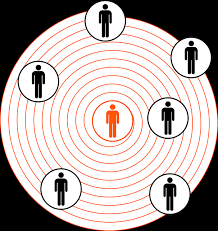 مهمّة ثلاثة الجبال
פריסה 1(הפריסות שונות זו מזו במיקום תיבות הטקסט וגרפיקת הרקע, ותוכלו לגוון ביניהן)
مرحلة ما قبل اكتساب المصطلحات (1.5-4)
التّفكير المتعدي
את השקופית הזו תוכלו לשכפל, על מנת ליצור שקופיות נוספות הזהות לה – אליהן תוכלו להכניס את התכנים. 

כדי לשכפל אותה, לחצו עליה קליק ימיני בתפריט השקופיות בצד ובחרו "שכפל שקופית" או "Duplicate Slide" 
(מחקו ריבוע זה לאחר הקריאה)
تعريف التّفكير المتعدي: عبارة عن دمج ظاهرتين تحدثان تقريبا في نفس الوقت وحتى بدون أن يكون رابط سببي أو منطقي بين الظاهرتين.
				الظّاهرة الأولى			الظّاهرة الثانية
هطل المطر
أمي صفقّت
الاستنتاج: عندما تصفّق أمي يهطل مطرا
פרטו בשקופית זו את נושאי הלימוד של השיעור
المميّزات التفكيريّة للمرحلة الحدسيّة (4-7)
تتميز المرحلة الحدسيّ بان التفكير يكون حسب الانطباع الشخصي وليس تفكيرا منطقيا
المرحلة الحدسيّة
عدم وجود قانون الحفظ
عدم وجود الانعكاسية
التّركيز
פריסה 1(הפריסות שונות זו מזו במיקום תיבות הטקסט וגרפיקת הרקע, ותוכלו לגוון ביניהן)
المرحلة الحدسية (4-7)
عدم وجود قانون الحفظ
את השקופית הזו תוכלו לשכפל, על מנת ליצור שקופיות נוספות הזהות לה – אליהן תוכלו להכניס את התכנים. 

כדי לשכפל אותה, לחצו עליה קליק ימיני בתפריט השקופיות בצד ובחרו "שכפל שקופית" או "Duplicate Slide" 
(מחקו ריבוע זה לאחר הקריאה)
تعريف عدم وجود قانون الحفظ :  أي أن الطفل لا يدرك ان التغيّر الذي طرأ على المحفّز لا يغيّر المحفّز. بكلمات أخرى يبقى لا يدرك أن الغرضين متساويين رغم التغيّر بالشكل. 
                			      أ           ب	ج
عدم وجود قانون الحفظ –تجارب بياجيه)
פריסה 1(הפריסות שונות זו מזו במיקום תיבות הטקסט וגרפיקת הרקע, ותוכלו לגוון ביניהן)
المرحلة الحدسية (4-7)
عدم وجود قانون الحفظ لماذا???
את השקופית הזו תוכלו לשכפל, על מנת ליצור שקופיות נוספות הזהות לה – אליהן תוכלו להכניס את התכנים. 

כדי לשכפל אותה, לחצו עליה קליק ימיני בתפריט השקופיות בצד ובחרו "שכפל שקופית" או "Duplicate Slide" 
(מחקו ריבוע זה לאחר הקריאה)
التركيز: عبارة عن التركيز على عامل واحد وتجاهل عوامل اخرى. 
   مثلا يركز الطفل في الطول ويتجاهل الكمية
عدم وجود الانعكاسية: أي أن الطفل لا يستطيع إرجاع المحفزّ إلى
    وضعة الأصلي.            			
   					أ              ب                    ج
פרטו בשקופית זו את נושאי הלימוד של השיעור
شريحة الاستراحة
امسح الباركود التالي
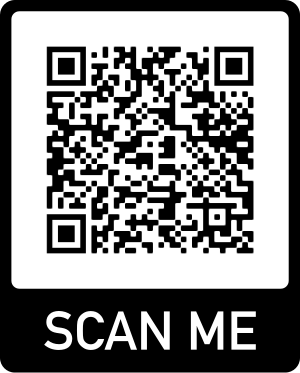 פריסה 2(הפריסות שונות זו מזו במיקום תיבות הטקסט וגרפיקת הרקע, ותוכלו לגוון ביניהן)
سؤال 1
1. ما هي ميّزة التفكير في الجملة التّالية: "دبدوبي حزين لأنه لم يذهب الى نزهة"
أ. التمركز الذاتي
ب. الأنسنة
ج. التركيز
د. التّفكير المتعدي
את השקופית הזו תוכלו לשכפל, על מנת ליצור שקופיות נוספות הזהות לה – אליהן תוכלו להכניס את התכנים. 

כדי לשכפל אותה, לחצו עליה קליק ימיני בתפריט השקופיות בצד ובחרו "שכפל שקופית" או "Duplicate Slide" 
(מחקו ריבוע זה לאחר הקריאה)
פריסה 2(הפריסות שונות זו מזו במיקום תיבות הטקסט וגרפיקת הרקע, ותוכלו לגוון ביניהן)
سؤال 2
2. ما هي ميّزة التفكير في الجملة التالية: "انا أحب مسلسلات الكارتون لذلك ابي يحب أيضا مسلسلات      	الكارتون"
أ. التمركز الذاتي
ب. الانسنة
ج. التركيز
د. التفكير المتعدي
את השקופית הזו תוכלו לשכפל, על מנת ליצור שקופיות נוספות הזהות לה – אליהן תוכלו להכניס את התכנים. 

כדי לשכפל אותה, לחצו עליה קליק ימיני בתפריט השקופיות בצד ובחרו "שכפל שקופית" או "Duplicate Slide" 
(מחקו ריבוע זה לאחר הקריאה)
פריסה 2(הפריסות שונות זו מזו במיקום תיבות הטקסט וגרפיקת הרקע, ותוכלו לגוון ביניהן)
سؤال 3
3. ما هي ميّزة التفكير في الجملة التالية: " في روضة الأمل, يزور المهرج أطفال الروضة يوم الخميس, في     	أحد الأيام زار المهرج الأطفال يوم السبت. سألت المعلمة الأطفال أبناء الثلاث سنوات ونصف ما هو 	اليوم؟ فأجاب بشار اليوم هو يوم الخميس"
أ. التمركز الذاتي
ب. الانسنة
ج. التركيز
د. التفكير المتعدي
את השקופית הזו תוכלו לשכפל, על מנת ליצור שקופיות נוספות הזהות לה – אליהן תוכלו להכניס את התכנים. 

כדי לשכפל אותה, לחצו עליה קליק ימיני בתפריט השקופיות בצד ובחרו "שכפל שקופית" או "Duplicate Slide" 
(מחקו ריבוע זה לאחר הקריאה)
פריסה 2(הפריסות שונות זו מזו במיקום תיבות הטקסט וגרפיקת הרקע, ותוכלו לגוון ביניהן)
سؤال 4
4. ما هي ميزة التفكير في الجملة التالية: "كيلو حديد أثقل من كيلو قطن"
أ. التمركز الذاتي
ب. الانسنة
ج. عدم وجود قانون الحفظ
د. التفكير المتعدي
את השקופית הזו תוכלו לשכפל, על מנת ליצור שקופיות נוספות הזהות לה – אליהן תוכלו להכניס את התכנים. 

כדי לשכפל אותה, לחצו עליה קליק ימיני בתפריט השקופיות בצד ובחרו "שכפל שקופית" או "Duplicate Slide" 
(מחקו ריבוע זה לאחר הקריאה)
פריסה 2(הפריסות שונות זו מזו במיקום תיבות הטקסט וגרפיקת הרקע, ותוכלו לגוון ביניהן)
سؤال 5
5. ما هي ميزة التفكير في الجملة التالية: " قال سليم ابن الثلاث سنوات لامه: الزلاجة في الروضة مشتاقة 	الي لأنني لم أزرها منذ مدة"
أ. التمركز الذاتي
ب. الانسنة
ج. عدم وجود قانون الحفظ
د. التفكير المتعدي
את השקופית הזו תוכלו לשכפל, על מנת ליצור שקופיות נוספות הזהות לה – אליהן תוכלו להכניס את התכנים. 

כדי לשכפל אותה, לחצו עליה קליק ימיני בתפריט השקופיות בצד ובחרו "שכפל שקופית" או "Duplicate Slide" 
(מחקו ריבוע זה לאחר הקריאה)
פריסה 2(הפריסות שונות זו מזו במיקום תיבות הטקסט וגרפיקת הרקע, ותוכלו לגוון ביניהן)
سؤال 6
6. ما هي ميزة التفكير في الجملة التالية: "عندما استيقظت ياسمين ابنة الثلاث سنوات في الصباح ورأت 	المطر نازلا قالت: نزل المطر لأنهم اشتروا لي بالأمس شمسية "
أ. التمركز الذاتي
ب. الانسنة
ج. عدم وجود قانون الحفظ
د. التفكير المتعدي
את השקופית הזו תוכלו לשכפל, על מנת ליצור שקופיות נוספות הזהות לה – אליהן תוכלו להכניס את התכנים. 

כדי לשכפל אותה, לחצו עליה קליק ימיני בתפריט השקופיות בצד ובחרו "שכפל שקופית" או "Duplicate Slide" 
(מחקו ריבוע זה לאחר הקריאה)
פריסה 2(הפריסות שונות זו מזו במיקום תיבות הטקסט וגרפיקת הרקע, ותוכלו לגוון ביניהן)
سؤال 7
7. ما هي ميّزة التفكير في الجملة التالية: "حصلت كل من هدى وياسمين على قطعتي معجونة متماثلتين في 	الحجم. صنعت ياسمين من قطعتها كرة واحدة كبيرة, أما هدى فصنعت من قطعتها كرات صغيرة كثيرة. 	قالت هدى لياسمين "معي معجونة أكثر منك"
أ. التمركز الذاتي
ب. الانسنة
ج. عدم وجود قانون الحفظ
د. التفكير المتعدي
את השקופית הזו תוכלו לשכפל, על מנת ליצור שקופיות נוספות הזהות לה – אליהן תוכלו להכניס את התכנים. 

כדי לשכפל אותה, לחצו עליה קליק ימיני בתפריט השקופיות בצד ובחרו "שכפל שקופית" או "Duplicate Slide" 
(מחקו ריבוע זה לאחר הקריאה)
פריסה 2(הפריסות שונות זו מזו במיקום תיבות הטקסט וגרפיקת הרקע, ותוכלו לגוון ביניהן)
سؤال 8
8. ما هي ميّزة التفكير في الجملة التالية: "رد بشار ابن السنتين والنصف على الهاتف. عندما سألوه من 	المتكلم أجاب أنا"
أ. التمركز الذاتي
ب. الانسنة
ج. عدم وجود قانون الحفظ
د. التفكير المتعدي
את השקופית הזו תוכלו לשכפל, על מנת ליצור שקופיות נוספות הזהות לה – אליהן תוכלו להכניס את התכנים. 

כדי לשכפל אותה, לחצו עליה קליק ימיני בתפריט השקופיות בצד ובחרו "שכפל שקופית" או "Duplicate Slide" 
(מחקו ריבוע זה לאחר הקריאה)
פריסה 2(הפריסות שונות זו מזו במיקום תיבות הטקסט וגרפיקת הרקע, ותוכלו לגוון ביניהן)
سؤال 9
ما هي الميّزات التفكيريّة حسب بياجيه في القطعة التالية؟ سؤال بجروت، صيف 2019
	قال أحد الأولاد: "أنا أساعد في ترتيب الكراسي. سأقوم بوضعها عند حائطات الروضة. أثناء ترتيب 	الكراسي, أصيب الولد وقال: "الحائط ضربني"
	عندما جلس الأولاد بدأت الحاضنة تنشد أغنية "الصابون بكى كثيرا, راني لم يعد يريدني"
	وقف رامي متحمسا وقال: "هذه الأغنية عني!"
את השקופית הזו תוכלו לשכפל, על מנת ליצור שקופיות נוספות הזהות לה – אליהן תוכלו להכניס את התכנים. 

כדי לשכפל אותה, לחצו עליה קליק ימיני בתפריט השקופיות בצד ובחרו "שכפל שקופית" או "Duplicate Slide" 
(מחקו ריבוע זה לאחר הקריאה)
قائمة تلخيص الميّزات التفكيرية في المرحلة ما قبل الاجرائية
תוכלו להעתיק את הטבלה, להדביק אותה בשקופית אחרת ולמלא אותה בטקסט בהתאם לרצונכם. תוכלו גם למחוק שורות או עמודות שאינכם צריכים. 

(אם אין לכם צורך בשקופית זו, מחקו אותה)
מחקו שקופית זו בסיום הכנת המצגת
الروابط التي استعملت في هذه العارضة
الافلام اقتبست من المواقع التالية
https://www.youtube.com/watch?time_continue=35&v=66p5A7wROjw&feature=emb_logo
https://www.youtube.com/watch?v=mcqAWzW4DfQ&feature=emb_logo
https://www.youtube.com/watch?v=c5PQXe9iZ0M&feature=emb_logo
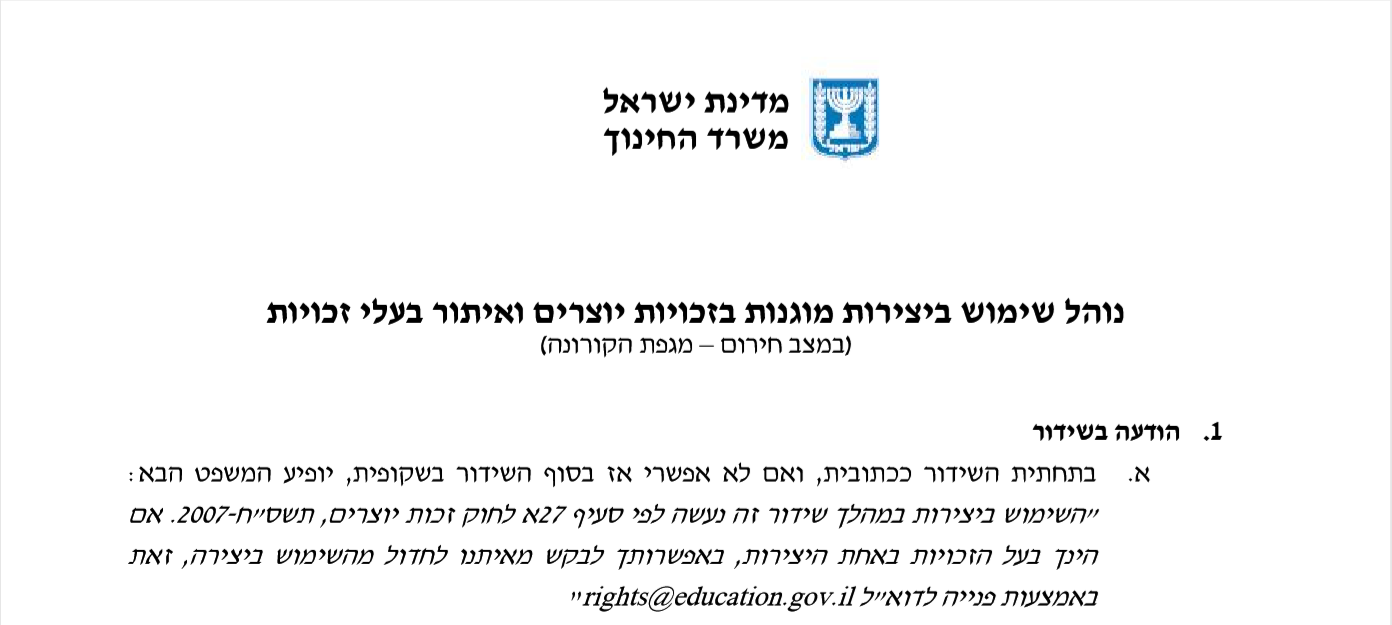 שקופית זו היא חובה
שימוש ביצירות מוגנות בזכויות יוצרים ואיתור בעלי זכויות
השימוש ביצירות במהלך שידור זה נעשה לפי סעיף 27א לחוק זכות יוצרים, תשס"ח-2007. אם הינך בעל הזכויות באחת היצירות, באפשרותך לבקש מאיתנו לחדול מהשימוש ביצירה, זאת באמצעות פנייה לדוא"ל rights@education.gov.il